Совет кураторов Университета ИТМО
Санкт-Петербург, 2015
Совет кураторов Университета ИТМО
10 октября 2016
Совет кураторов
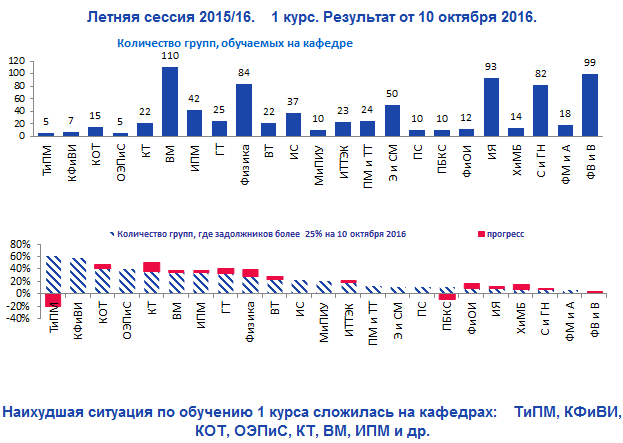 Совет кураторов
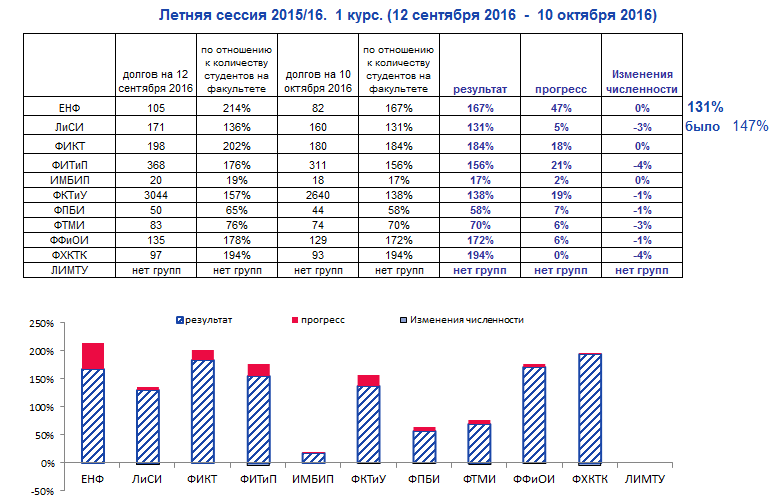 Совет кураторов
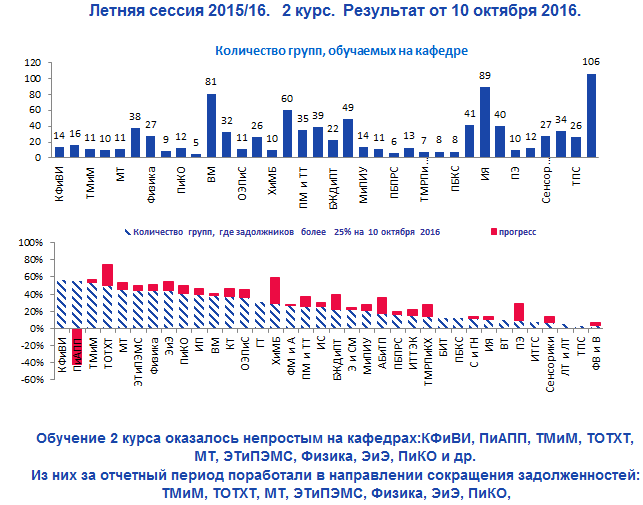 Совет кураторов
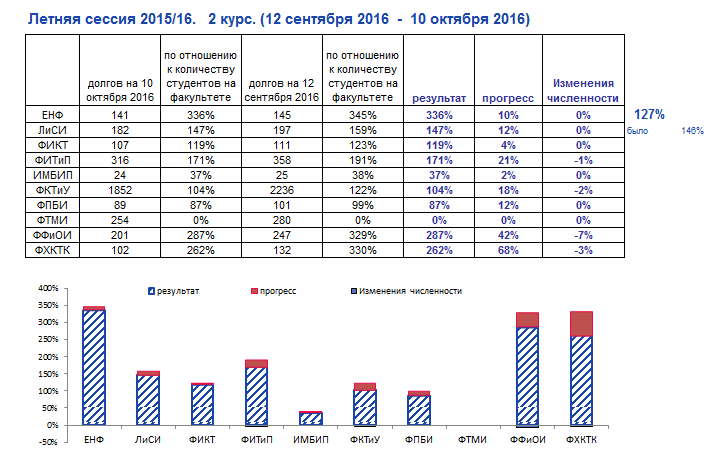 Совет кураторов
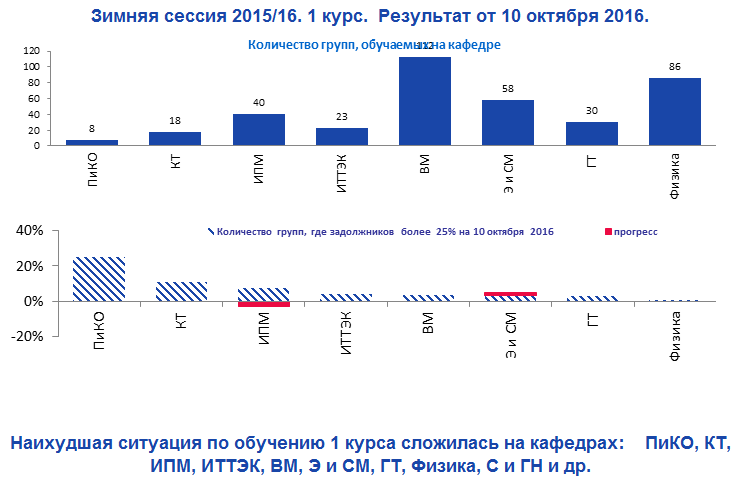 Совет кураторов
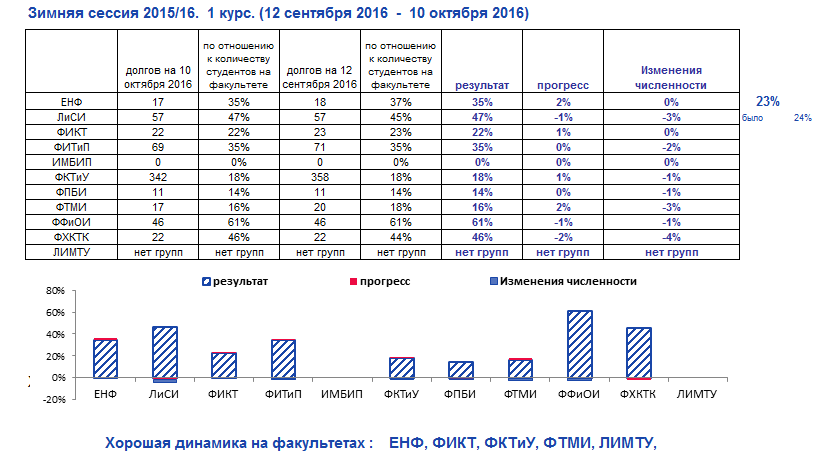 Совет кураторов
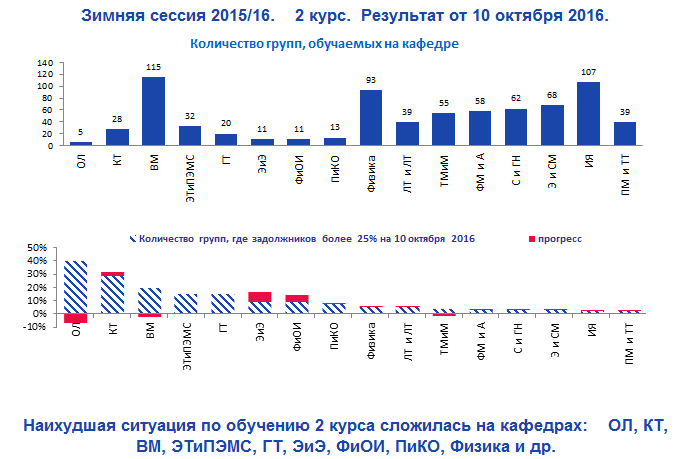 Совет кураторов
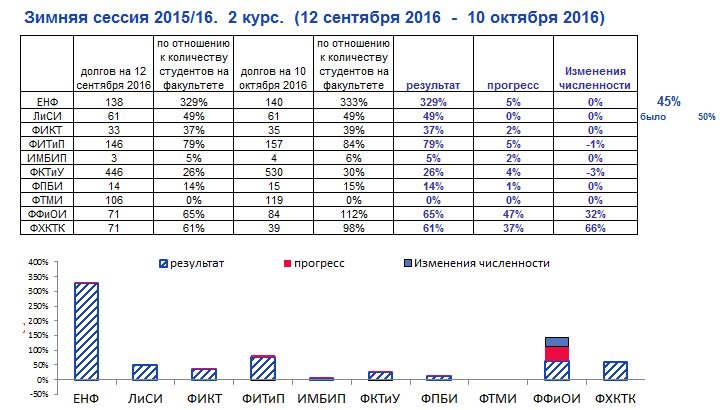 Совет кураторов
Статистика кафедр
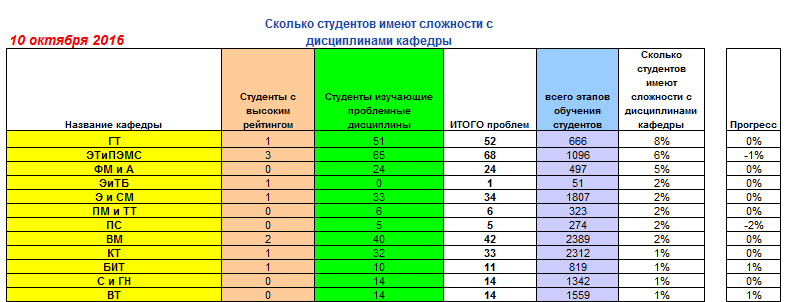 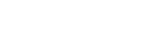 Совет кураторов
Статистика кафедр
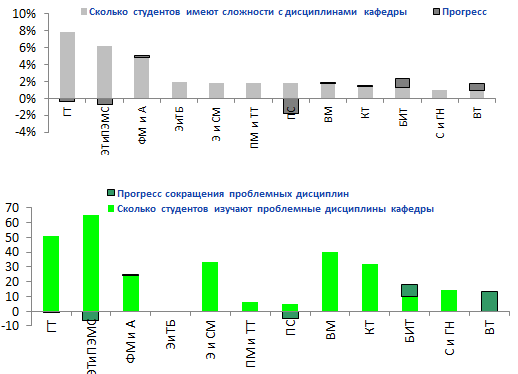 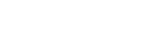 Совет кураторов
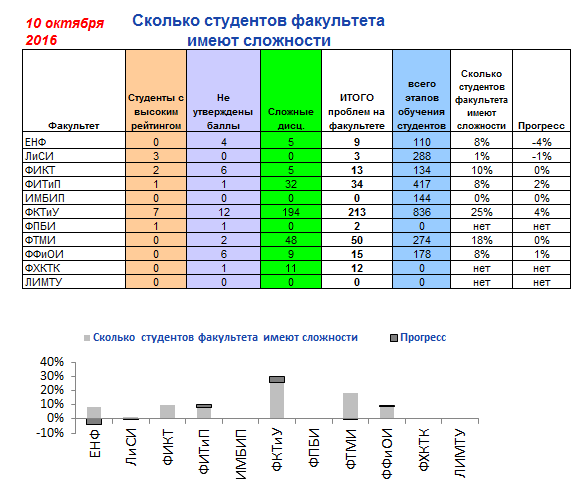 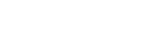 Совет кураторов
Статистика факультетов
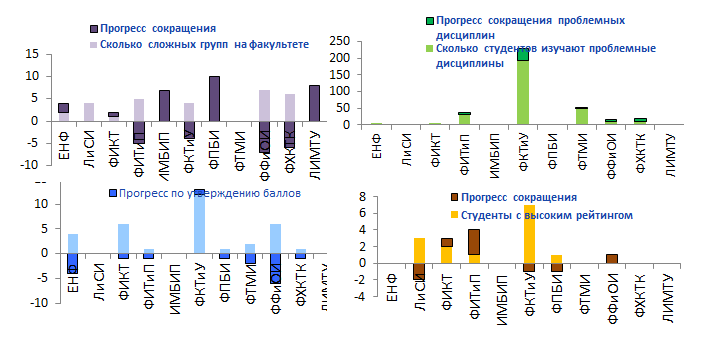 СПАСИБО!